A Qualitative Study of Adverse Childhood Experiences of Low-Income Youth in Philadelphia
Roy Wade, Jr., M.D., Ph.D., MPH
Judy A. Shea Ph.D.
David Rubin M.D., M.S.C.E.
Joanne Wood M.D., M.S.H.P
Adverse Childhood Experience Study
Published by CDC/Kaiser in 1998

Surveyed 17,000 policy holders

Understand relationship between childhood adversity & adult health outcomes
High Prevalence of Adverse Childhood Experiences among Participants
Higher ACE Scores Associated with Worse Health Outcomes
Graded relationship between number of childhood exposures 
Adult health risk behaviors
Adult diseases
Individuals with 4 or more categories of childhood exposures 
4 to 12-fold increased risk for health risk behaviors
1.4 to 1.6-fold increased risk for adult diseases
Outcomes Associated with ACEs:         A Life Course Perspective
Conceptual Model
http://www.cdc.gov/ace/pyramid.html
AAP Policy Statement on ACE
Identifying children at high risk for toxic stress is the first step in providing targeted support for their parents and other caregivers.
… Pediatric practices have been asked to consider implementing standardized measures to identify other family- or community-level factors that put children at risk for toxic stress
… the AAP and others have encouraged pediatric providers to develop a screening schedule that uses age-appropriate, standardized tools to identify risk factors that are highly prevalent or relevant to their particular practice setting.
[Speaker Notes: Identifying children at high risk for toxic stress is the first step in providing targeted support for their parents and other caregivers.

Pediatric practices have been asked to consider implementing standardized measures to identify other family- or community-level factors that put children at risk for toxic stress

the AAP and others have encouraged pediatric providers to develop a screening schedule that uses age-appropriate, standardized tools to identify risk factors that are highly prevalent or relevant to their particular practice setting.]
Current ACE Screening Tools May be Insufficient
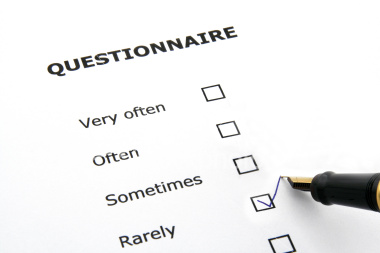 Additional domains
Hunger
Homelessness
Insufficient clothing
Family support & love

None have been undergone psychometric testing

None informed by children and youth
ACE Study Population is not a Representative Population
Improving the ACE Scale
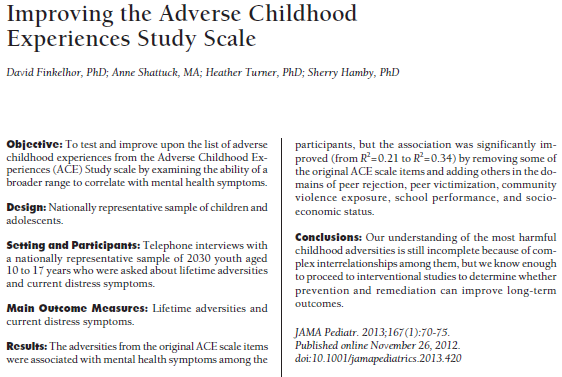 ACE Scale Does Not Include All the Relevant Adversities
Original
Additional Adversities
Emotional abuse
Physical abuse
Sexual abuse
Physical neglect
Emotional neglect
Mother treated violently
Household substance abuse
Household mental illness
Incarcerated household member
Parental separation or divorce
Property victimization
Peer victimization
Exposure to community violence
Socioeconomic status
Someone close had a bad accident or illness
Below-average grades
Parents always arguing
No good friends
Specific Aims
Specific Aim 1: Use focus groups to identify and characterize the range of adverse events experienced by low-income urban youth

Specific Aim 2: Describe the relative significance of adverse events experienced by low-income urban youth
[Speaker Notes: Our Specific Aims are to…..

List of adverse childhood experiences specific to low-income urban youth

And then based on study participants perception of these events, rank these experiences in order of importance]
Focus Group Design
Series of focus groups with young adults 
Nominal Group Technique 
Generate list of adverse childhood experiences

Prompt participants with a list of known childhood stressors 

Prioritize items on list based on relative significance
[Speaker Notes: Partnered with 10 community based organizations to hold focus groups in economically distressed areas in Philadelphia.

Inclusion criteria included individuals ages 18 to 26, who lived at least half of their life prior to age 18 in Philadelphia.  Recruitment occurred through directors and staff of community organizations who directly targeted individuals who grow up in low-income settings.]
Sampling Strategy
Starred regions are areas in the city in which a focus group was held.
Participating Organizations
Covenant House
Lutheran Settlement House
CHOP Adolescent Clinic
Health Annex
Boys and Girls Club of Philadelphia
YMCA of Philadelphia & Vicinity
Department of Behavioral Health City of Philadelphia (Youth Move Program)
Philadelphia Association of CDC’s
Study Participants
Inclusion criteria
Ages 18 to 26
Lived in Philadelphia at least half of childhood from birth to age 18 
Targeted individuals who grew up in low-income neighborhoods (defined as at least 20% of the residents of that community at or below the Federal Poverty Level)
Exclusion Criteria
Non-English Speaking
[Speaker Notes: We chose these inclusion criteria because we wanted to document the experiences of low-income urban youth.

We chose young adults as study participants rather than young children due to mandatory reporting requirements which would discouraged families from participating in our study.

We chose to confine our participants to Philadelphia as this was the easiest population for us to work with for our study and would allow us to confirm the poverty level of the neighborhood in which they lived.]
Analysis
Review ranked lists for common themes

Develop final ranked list of adverse experiences

Member checking process & discussion of context surrounding themes
Study Participant Demographics
Number of focus groups = 19
Number of participants  = 119
Domains of Most Stressful Experiences
Family Relationships
* In at least one focus group these experiences were identified only after prompting
Community Stressors
* In at least one focus group these experiences were identified only after prompting
Personal Victimization
* In at least one focus group these experiences were identified only after prompting
Economic Hardship
* In at least one focus group these experiences were identified only after prompting
Peer Relationships
Discrimination
* In at least one focus group these experiences were identified only after prompting
School
Health
Child Welfare/Juvenile Justice
* In at least one focus group these experiences were identified only after prompting
Media/Technology
Adding to the ACE Instrument
* These items added to later versions of ACE Questionnaire
Key Findings
Participants endorsed broader experiences of adversity
Family dysfunction most commonly cited adversity
Loss of love and support
Single parent homes
Other commonly cited stressors of lack of safety and economic hardship
Key Findings
Relatively low number of respondents endorsed racism and discrimination

Few participants endorsed corporal punishment /harsh parenting as a stressor
Implications
Develop a broader understanding of adversity

Incorporate a youth informed perspective of adversity

Understand the complexity of adversity

Understand the biological significance of broader experiences
Limitations
Generalizability of findings

Focus group format might have limited discussion of sensitive issues

Relied on retrospective recall of adverse childhood experiences
Conclusion
Participants identified broad set of adverse experiences

Importance of incorporating youth perspective into understanding of adversity
Acknowledgements
Joanne Wood
Judy Shea
David Rubin
RWJF Clinical Scholars Program
Community Partners
Study Participants